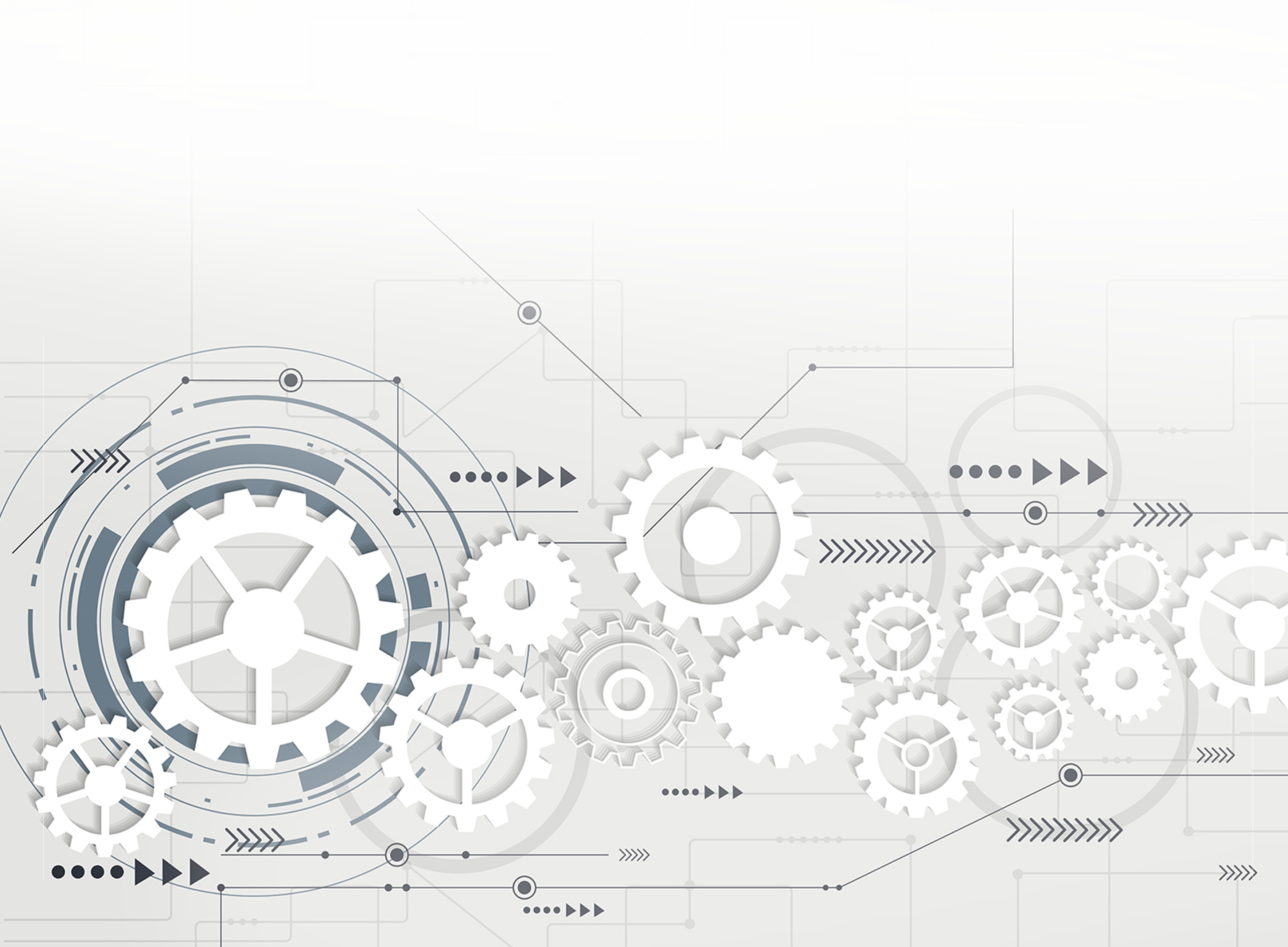 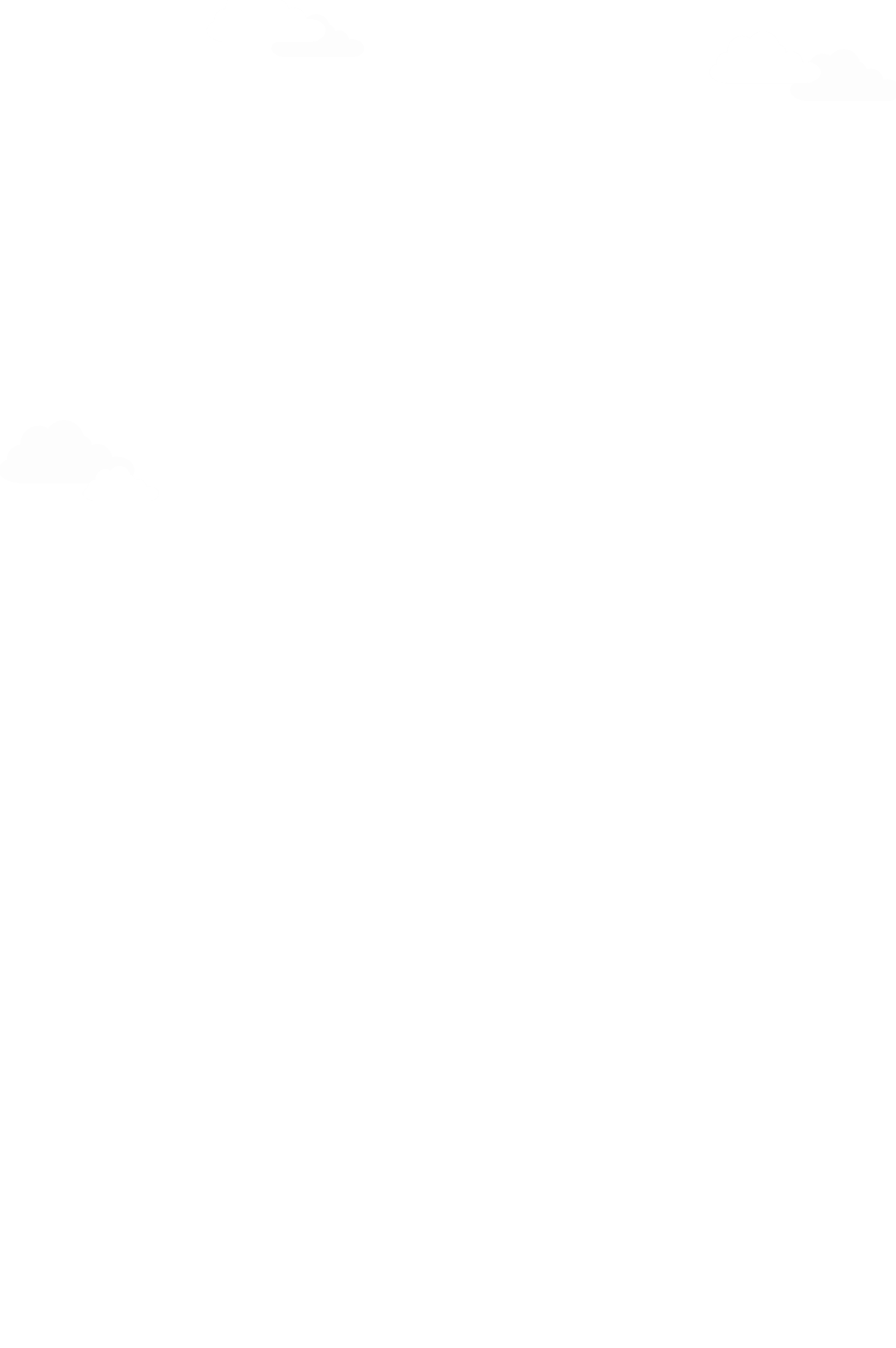 2022-2023学年第二学期
  诚信考试主题班会
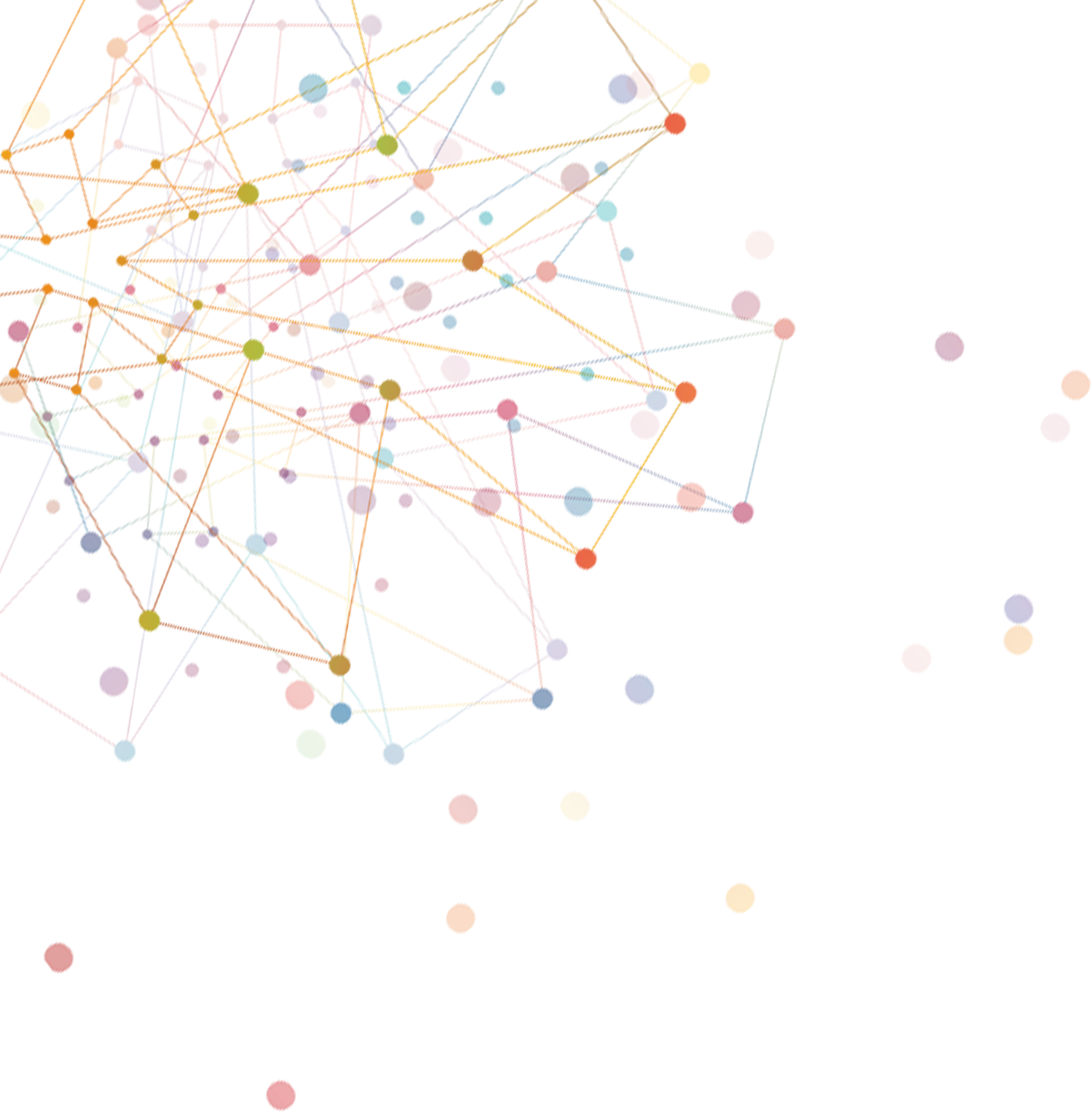 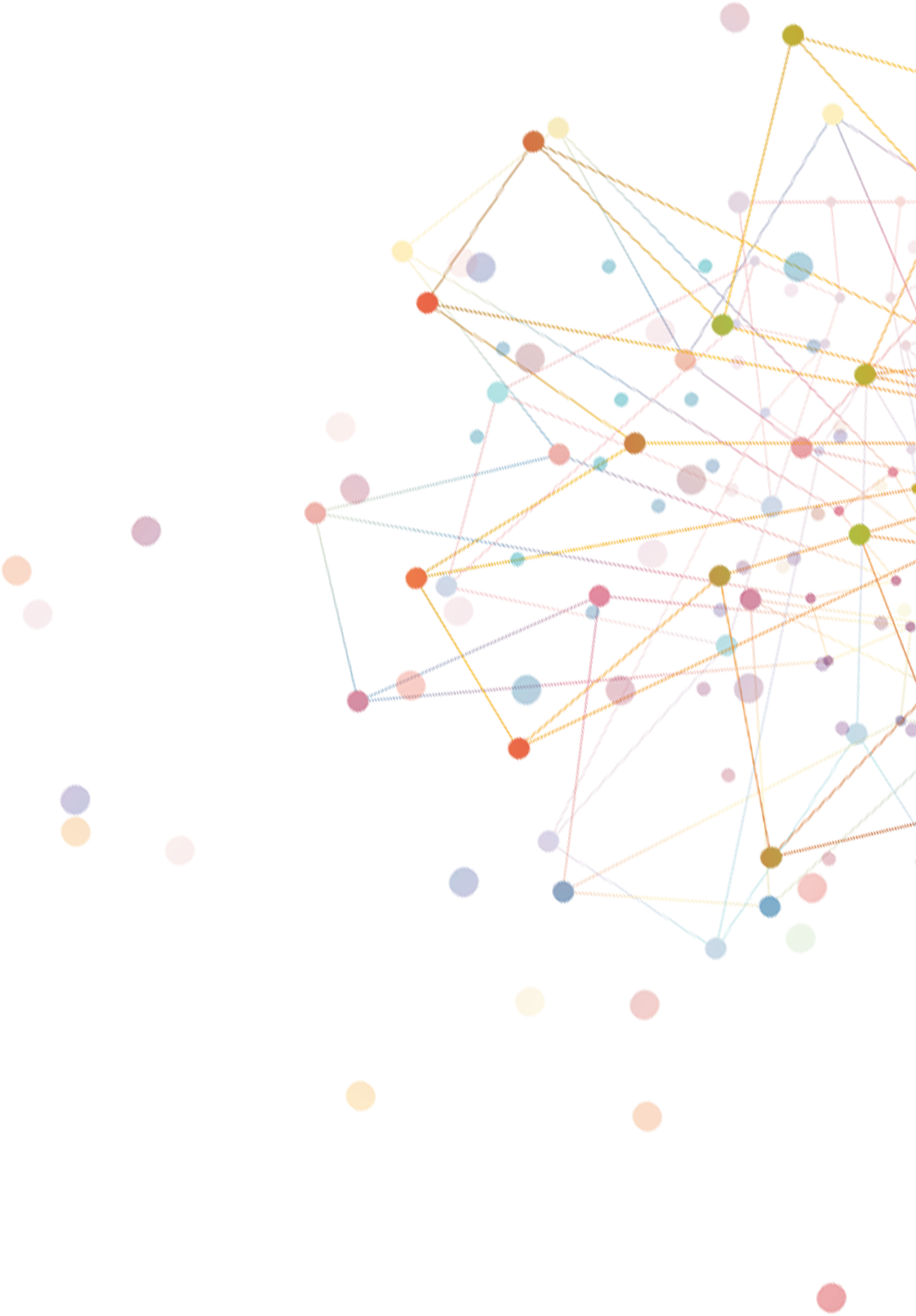 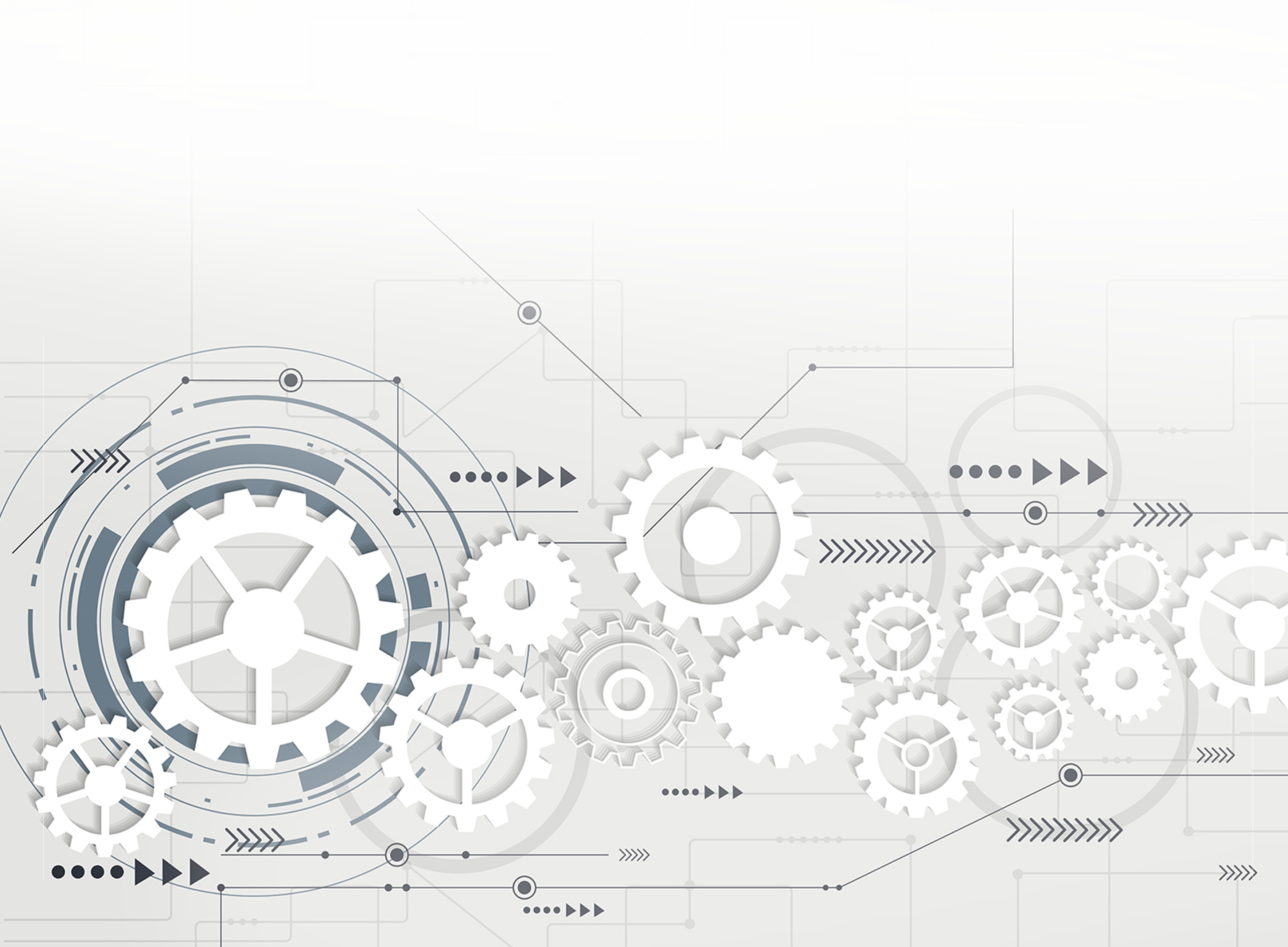 xx班级
2023年2月
机械与汽车工程学院
考试时间安排：
2022-2023学年第一学期期末考试安排将在开学后第二周进行。学校集中考试时间为2月22—24日，具体以学校公布为准；二级学院自行组织的考试在2月26日前完成；补考安排在3月4—5日进行。
Corn
Rice
Oat
Fish
Corn
Rice
Oat
Fish
Corn
Rice
Oat
Fish
机械与汽车工程学院
考场纪律：
（一）携带规定以外的物品进入考场或者未放在指定位置的；

（二）未在规定的座位参加考试的；

（三）考试开始信号发出前答题或者考试结束信号发出后继续答题的；

（四）在考试过程中旁窥、交头接耳、互打暗号或者手势的；

（五）未经考试工作人员同意在考试过程中擅自离开考场的；

（六）将试卷、答卷（含答题卡、答题纸等，下同）、草稿纸等考试用纸带出考场的；

（七）用规定以外的笔或者纸答题或者在试卷规定以外的地方书写姓名、考号或者以其他方式在答卷上标记信息的；

（八）其他违反考场规则但尚未构成作弊的行为
Corn
Rice
Oat
Fish
Corn
Rice
Oat
Fish
Corn
Rice
Oat
Fish
机械与汽车工程学院
注意事项：
（1）公共基础课重修、 补修学生如遇与专业课考试时间冲突的情况，请向任课教师提交申请,由任课教师另外安排时 间补考。
（2）没有特殊注明，考试时长为120分钟/场，请看清场次参加考试。
（3）学生凭学生证参加考试，证件遗失者,凭所在学院证明(贴照片、盖章)入场。
（4）务必诚信考试，违规作弊一律给予处分!
（5）排除外界干扰，积极备考。正确认识考试对评价自己的重要性。
（6）提高自身修养，做一名诚实守信的大学生。
（7）严肃考风考纪,端正学习与考试的态度，严格遵守考试规章制度,实事求是，杜绝一切考试作弊形式，严于自律。
（8）弘扬诚信正义。树立与不良风气作斗争的信心和勇气，勇于检举揭发考试作弊行为。
Corn
Rice
Oat
Fish
Corn
Rice
Oat
Fish
Corn
Rice
Oat
Fish
机械与汽车工程学院
根据《浙江水利水电学院 学生违规处分规定》第三章
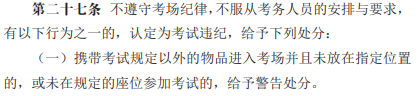 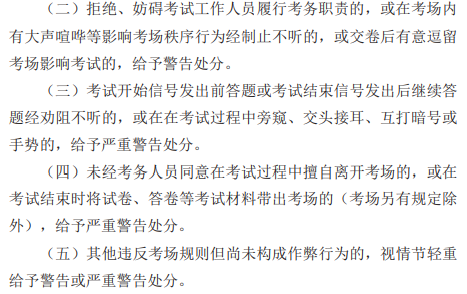 Corn
Rice
Oat
Fish
Corn
Rice
Oat
Fish
Corn
Rice
Oat
Fish
机械与汽车工程学院
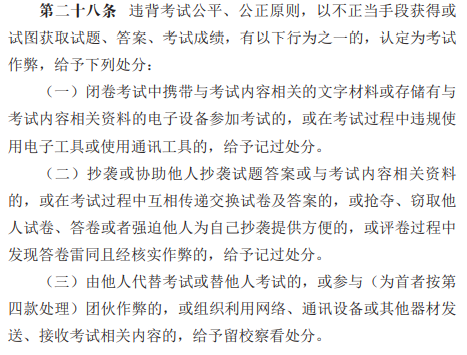 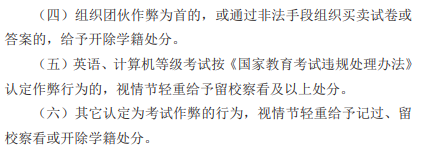 Corn
Rice
Oat
Fish
Corn
Rice
Oat
Fish
Corn
Rice
Oat
Fish
机械与汽车工程学院
根据《浙江水利水电学院 学士学位授予工作实施细则》第三条
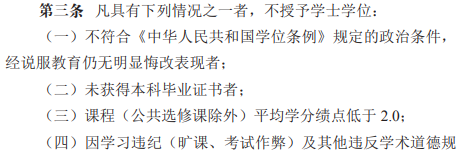 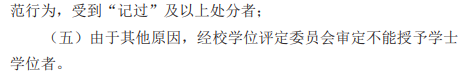 Corn
Rice
Oat
Fish
Corn
Rice
Oat
Fish
Corn
Rice
Oat
Fish
机械与汽车工程学院
希望大家从我做起，严肃考风考纪，抵制不良考风，杜绝舞弊行为。


为自己赢得一个真实的成绩!


预祝大家考出优异成绩!
Corn
Rice
Oat
Fish
Corn
Rice
Oat
Fish
Corn
Rice
Oat
Fish